5th Grade Math Vocabulary
Unit 1
Add and Subtract with Fractions
Denominator
Number of unit fractions made by dividing the whole number into equal parts
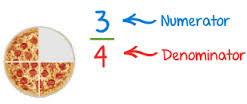 fraction
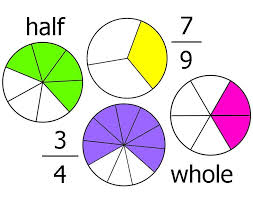 A number that is a sum of unit fractions, each an equal part of a set or a whole
numerator
Tells the number of unit fractions the fraction represents
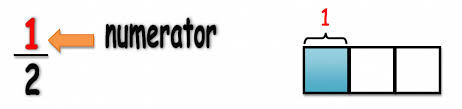 unit fraction
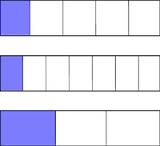 A fraction with a numerator of 1. One equal part of a whole.
equivalent fractions
Fractions that represent the same value
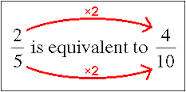 multiplier
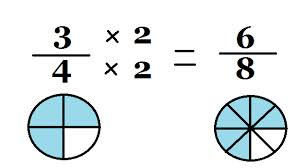 The number the numerator and denominator of a fraction are multiplied by to get an equivalnet fraction
n-split
To divide each unit fraction into n equal parts
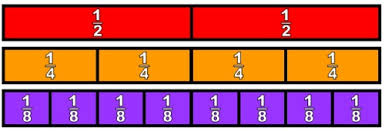 simplify
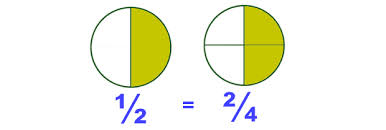 Make an equivalent fraction by dividing the numerator and the denominator by the same number.

 Makes fewer, but larger parts.

 ‘reducing’
unsimplify
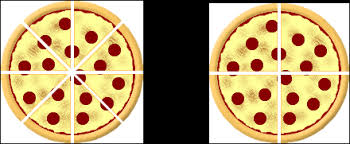 Make an equivalent fraction by multiplying the numerator and the denominator by the same number.

 Makes more, but smaller parts.
greater than >
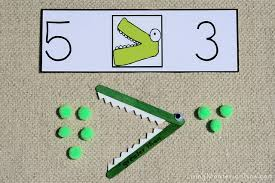 a symbol used to show how 2 numbers compare. 
The greater number goes before the symbol
less than <
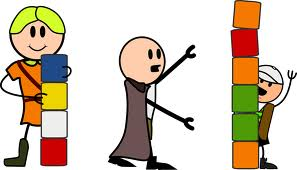 a symbol used to show how 2 numbers compare. 
The lesser number goes before the symbol
common factor
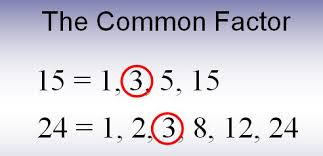 a factor that 2 or more numbers share
common denominator
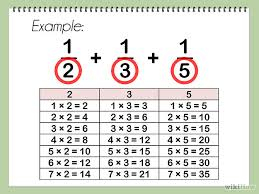 a common multiple of two or more denominators
benchmark
a point of reference used for comparing and estimating
  example (0, 1/2, 1 )
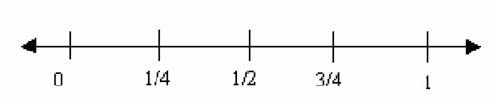 mixed number
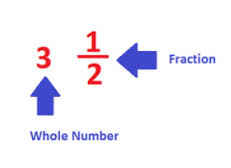 a number with a whole number part and a fraction part
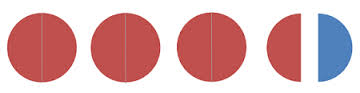 add on
7 1/5  - 2 4/5



find the difference between 2 numbers
by adding the lesser number to the greater number
regroup
to write a number in a different form by changing the way it is grouped
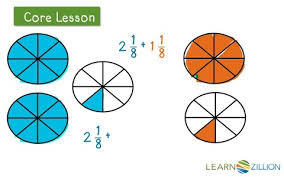 ungroup
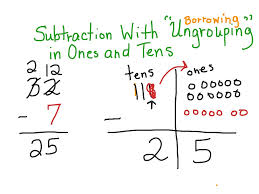 To break into smaller groups in order to subtract
line plot
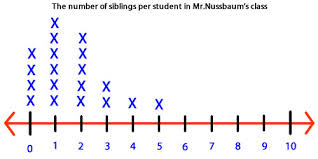 a diagram that uses a number line to show the frequency of data
estimate
Find about how many or how much, often using rounding or benchmark number
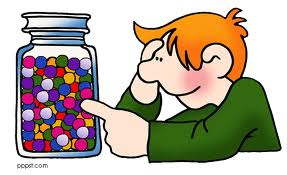 round
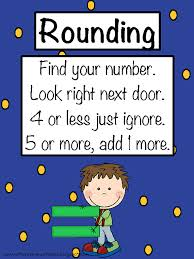 to change a number to a nearby number